МИНИСТЕРСТВО ОБРАЗОВАНИЯ, НАУКИ И МОЛОДЁЖНОЙ ПОЛИТИКИ 
КРАСНОДАРСКОГО КРАЯ
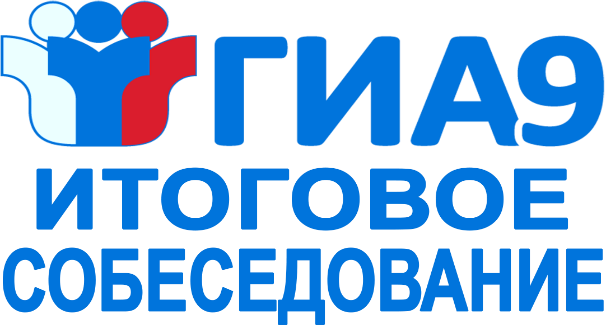 Об обязанностях 
участников ГИА на итоговом собеседовании и экзаменах
15 декабря  2023 г. 
г. Краснодар
Нормативно-правовые документы, регламентирующие проведение ГИА и итогового собеседования
ПОРЯДОК проведения и проверки 
итогового собеседования по русскому языку 
в 9-х классах образовательных 
организаций Краснодарского края
 утверждён приказом министерства образования, науки и молодежной политики 
Краснодарского края
ПОРЯДОК  проведения ГИА-9 
утверждён приказом Минпросвещения РФ и Рособрнадзора  
4 апреля 2023 г. № 232/551
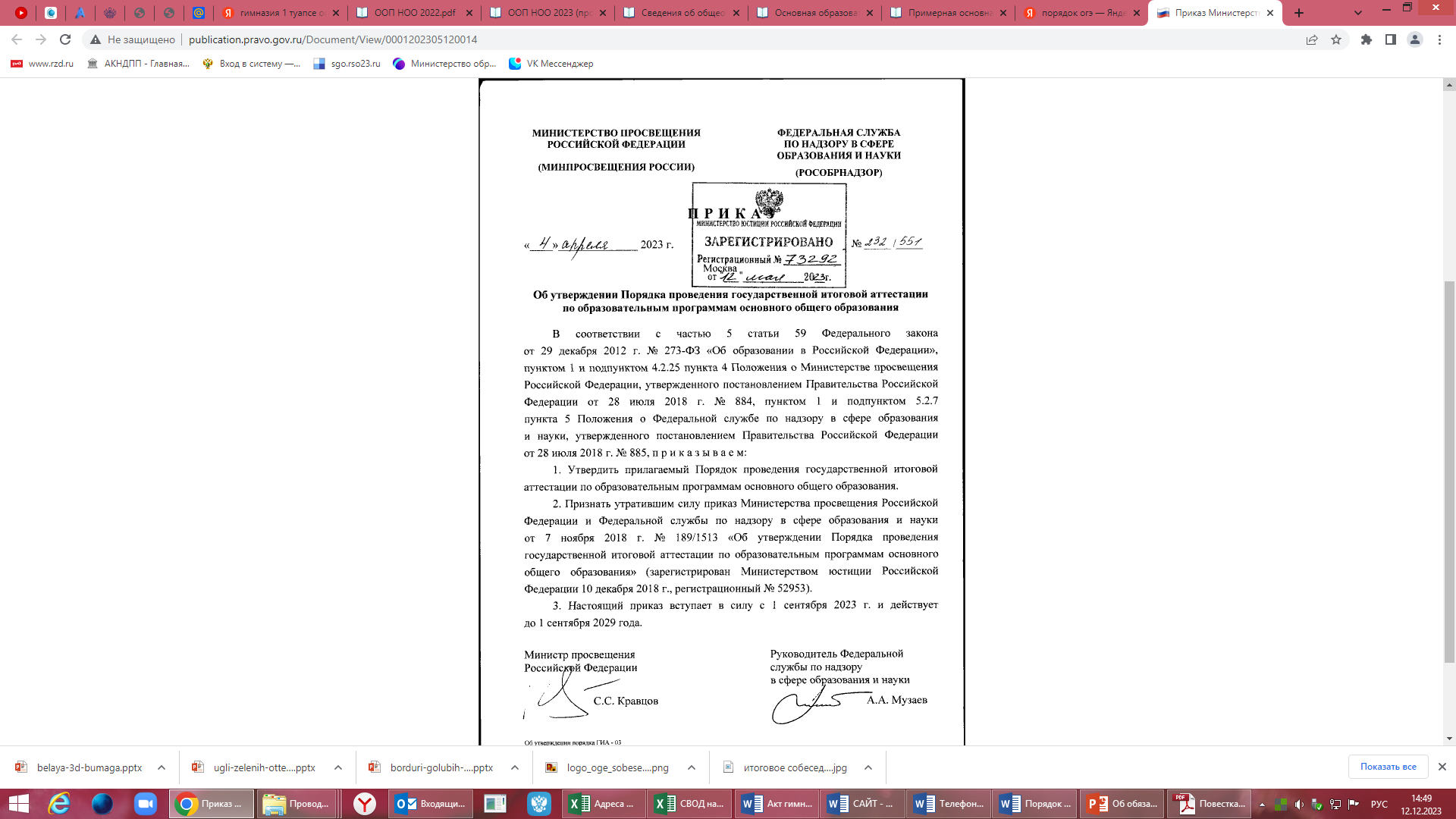 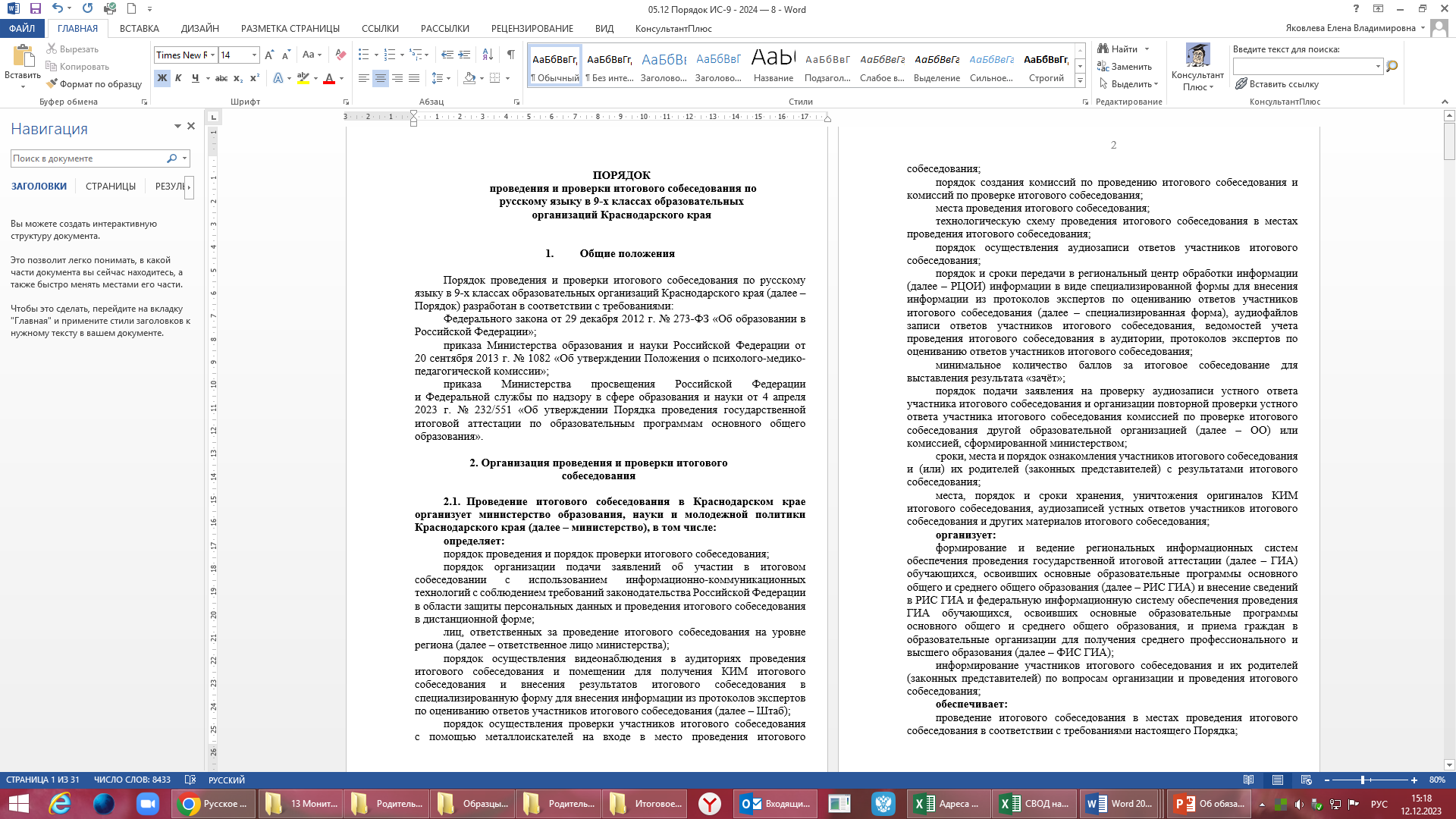 Участнику итогового собеседования запрещается
иметь при себе
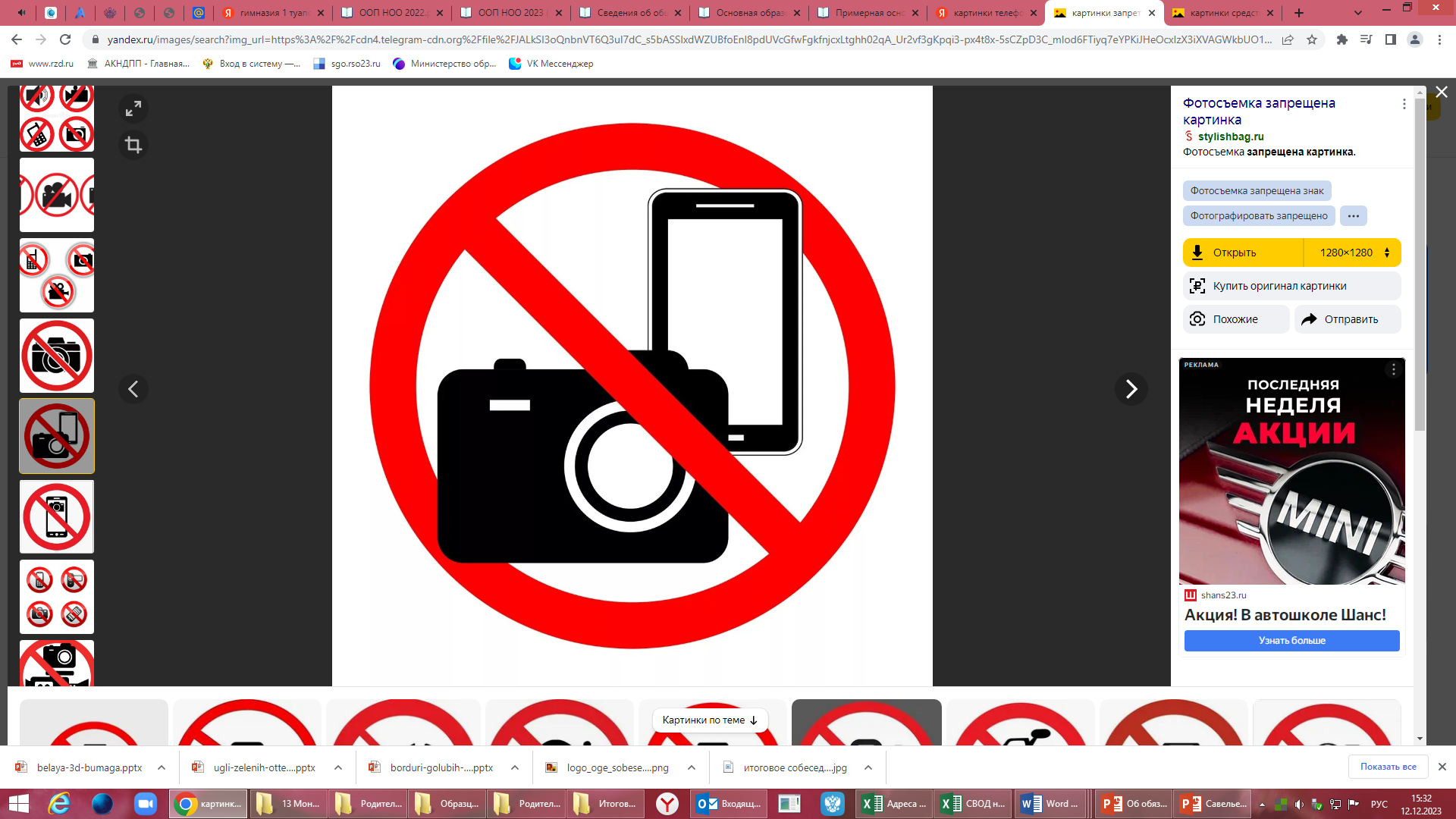 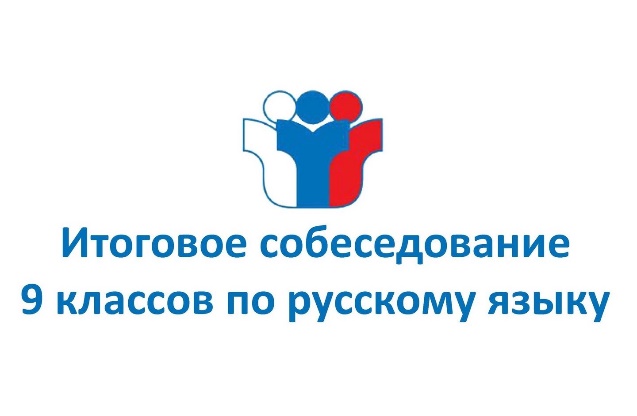 средства связи, фото-, аудио- 
и видеоаппаратуру
справочные материалы, письменные заметки и иные средства хранения 
    и передачи информации
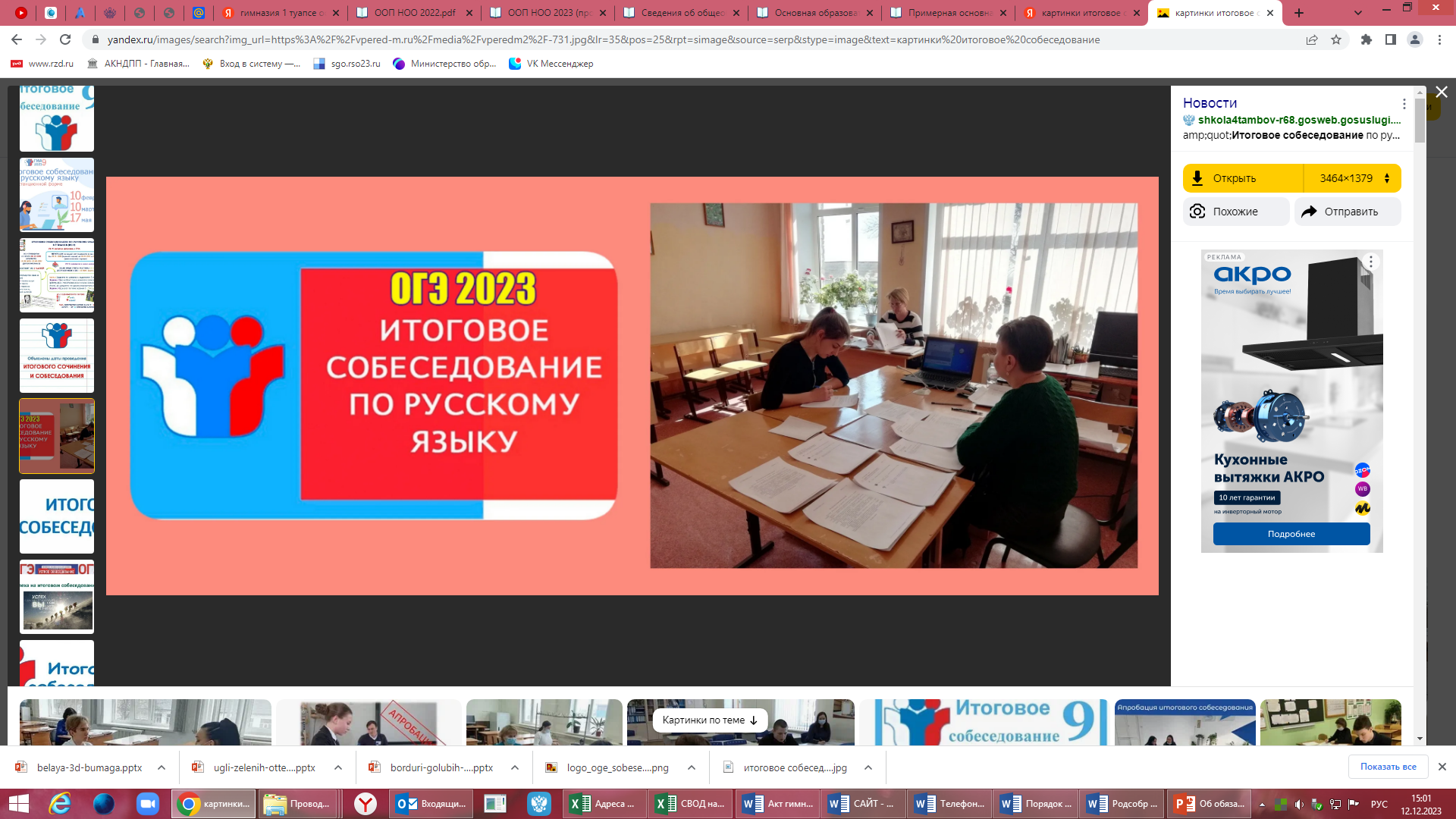 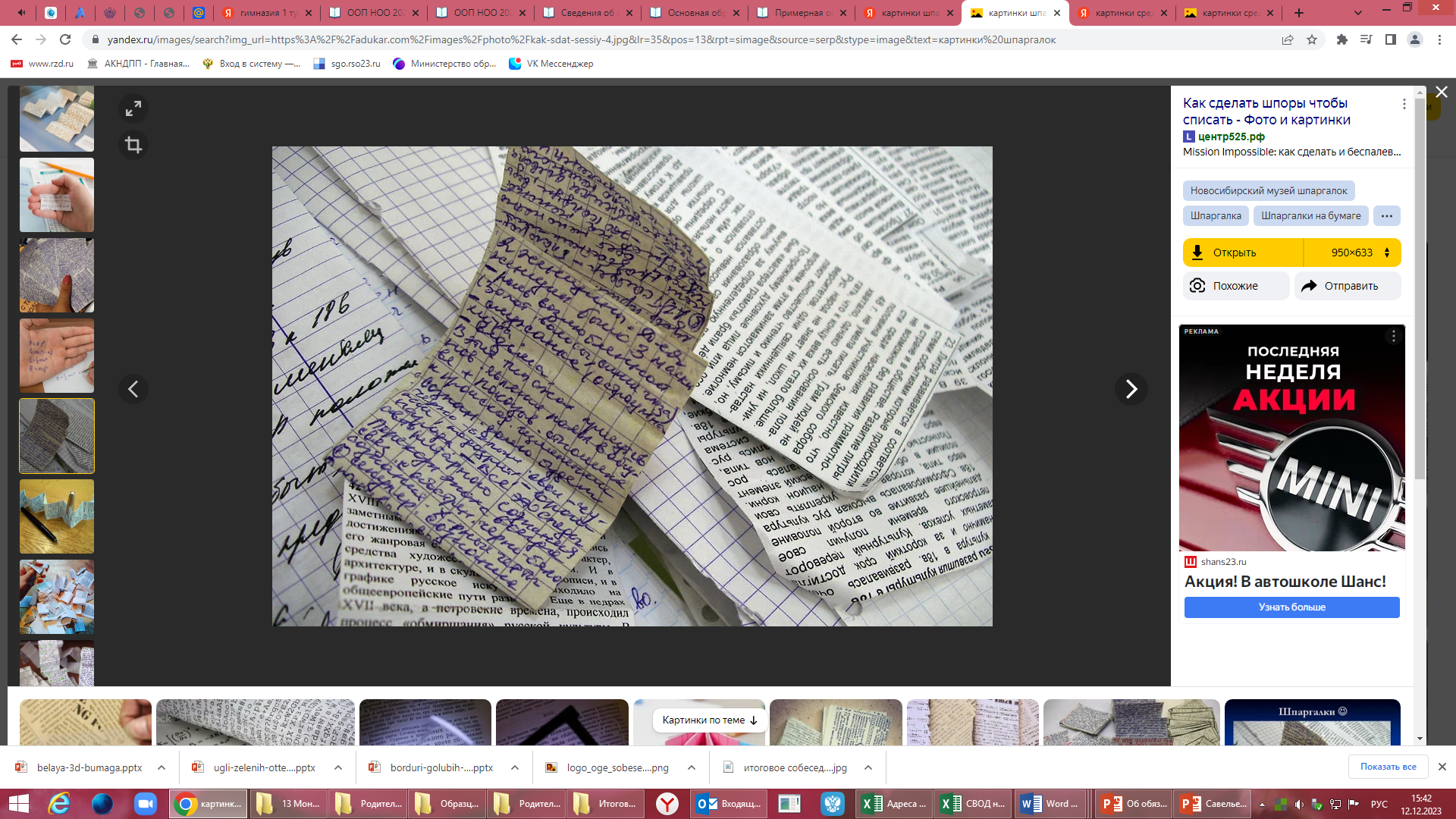 Что нельзя делать на экзамене
Во время экзамена участникам запрещено
Выполнять экзаменационную работу несамостоятельно, в том числе с помощью посторонних лиц
Общаться с другими участниками ГИА во время экзамена в аудитории
Свободно перемещаться по аудитории и ППЭ, пересаживаться
Иметь при себе средства связи, электронно-вычислительную технику, фото -, аудио- и видеоаппаратуру, справочные материалы, письменные заметки и иные средства хранения и передачи информации
Выносить из аудиторий и ППЭ черновики, экзаменационные материалы на бумажном                            и (или) электронном носителях 
Фотографировать экзаменационные материалы, черновики
Без  разрешения выходить из аудитории и перемещаться по ППЭ без сопровождения организаторов
Пересдача в дополнительный период  в сентябре
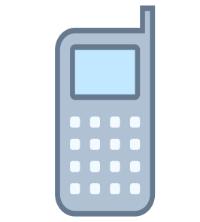 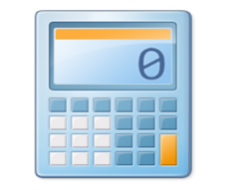 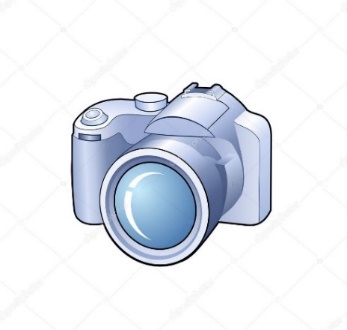 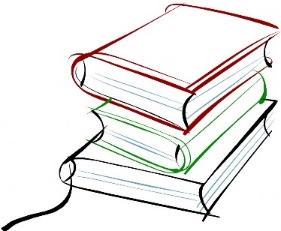 ВНИМАНИЕ!УДАЛЕНИЕ С ЭКЗАМЕНА!АННУЛИРОВАНИЕ РЕЗУЛЬТАТА!
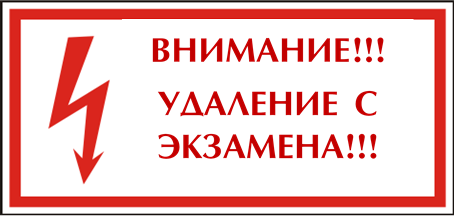 В день проведения экзамена
организаторам, ассистентам, медицинским работникам, специалистам по проведению инструктажа и обеспечению лабораторных работ, экзаменаторам-собеседникам, экспертам, оценивающим выполнение лабораторных работ, запрещается
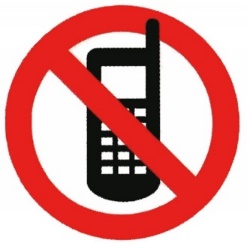 Иметь при себе средства связи, электронно-вычислительную технику, фото -, аудио- и видеоаппаратуру, справочные материалы, письменные заметки и иные средства хранения и передачи информации
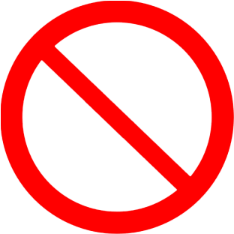 Оказывать содействие участникам экзаменов, в том числе передавать им  средства связи и т.д.
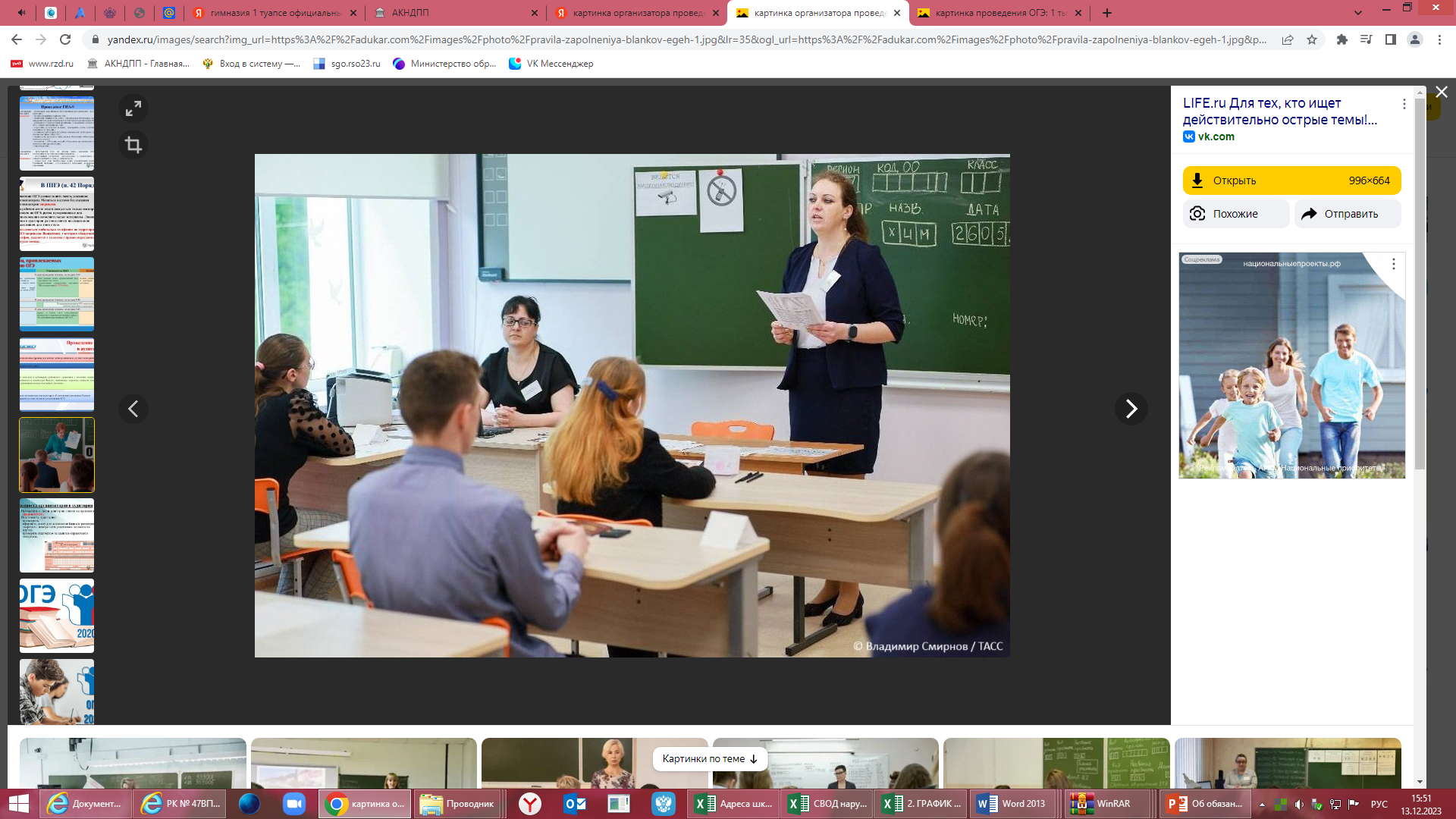 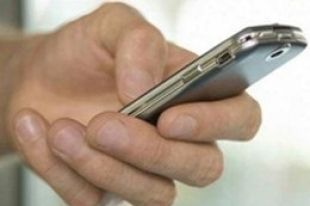 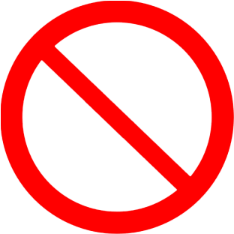 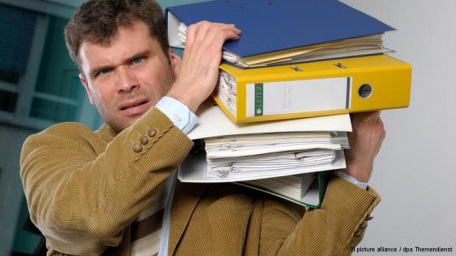 Выносить из аудиторий и ППЭ черновики,  экзаменационные материалы, фотографировать их
В день проведения экзамена
руководителю организации, в помещениях которой организован ППЭ, или 
уполномоченному им лицу, руководителю ППЭ, членам ГЭК, техническим 
специалистам, сотрудникам, осуществляющим охрану правопорядка, и (или) 
сотрудникам органов внутренних дел (полиции), аккредитованным представителям 
средств массовой информации и общественным наблюдателям, запрещается
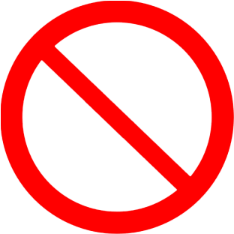 Оказывать содействие участникам экзаменов, в том числе передавать им  средства связи, электронно-вычислительную технику, фото -, аудио- и видеоаппаратуру, справочные материалы, письменные заметки    и иные средства хранения и передачи информации
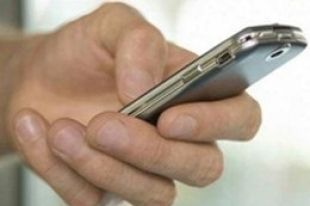 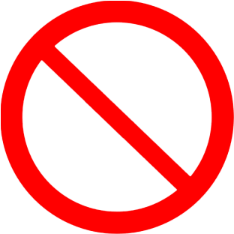 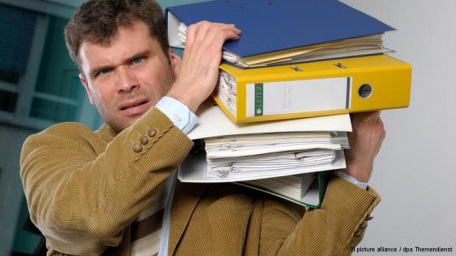 Выносить из аудиторий и ППЭ черновики,  экзаменационные материалы на бумажном и (или) электронном носителях
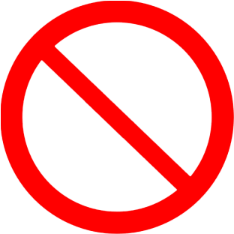 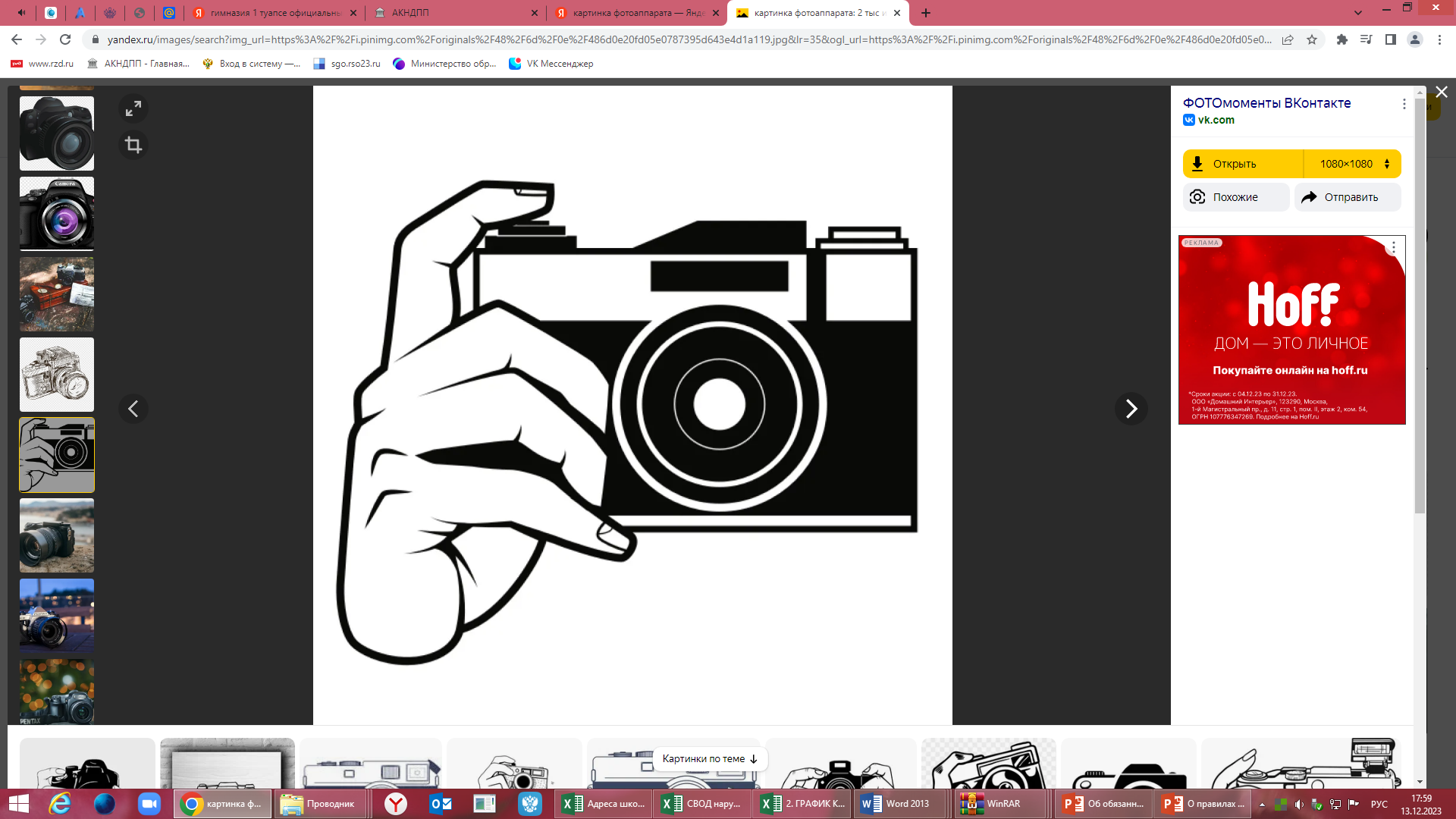 Фотографировать экзаменационные материалы, черновики
Контроль за проведением экзамена
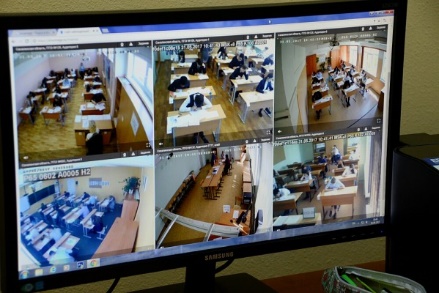 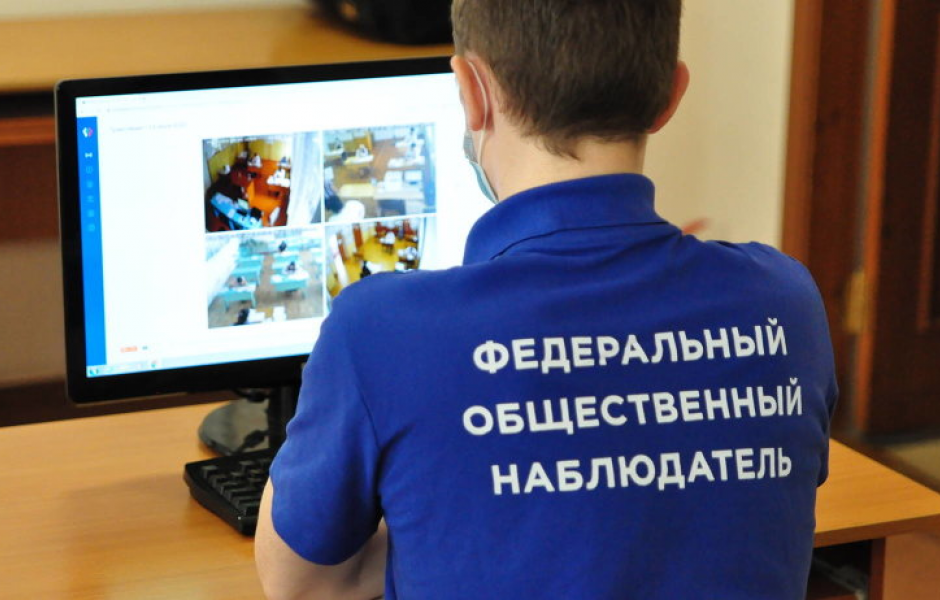 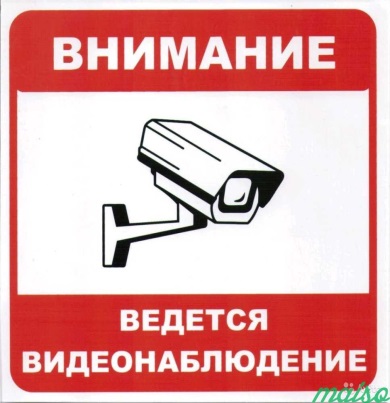 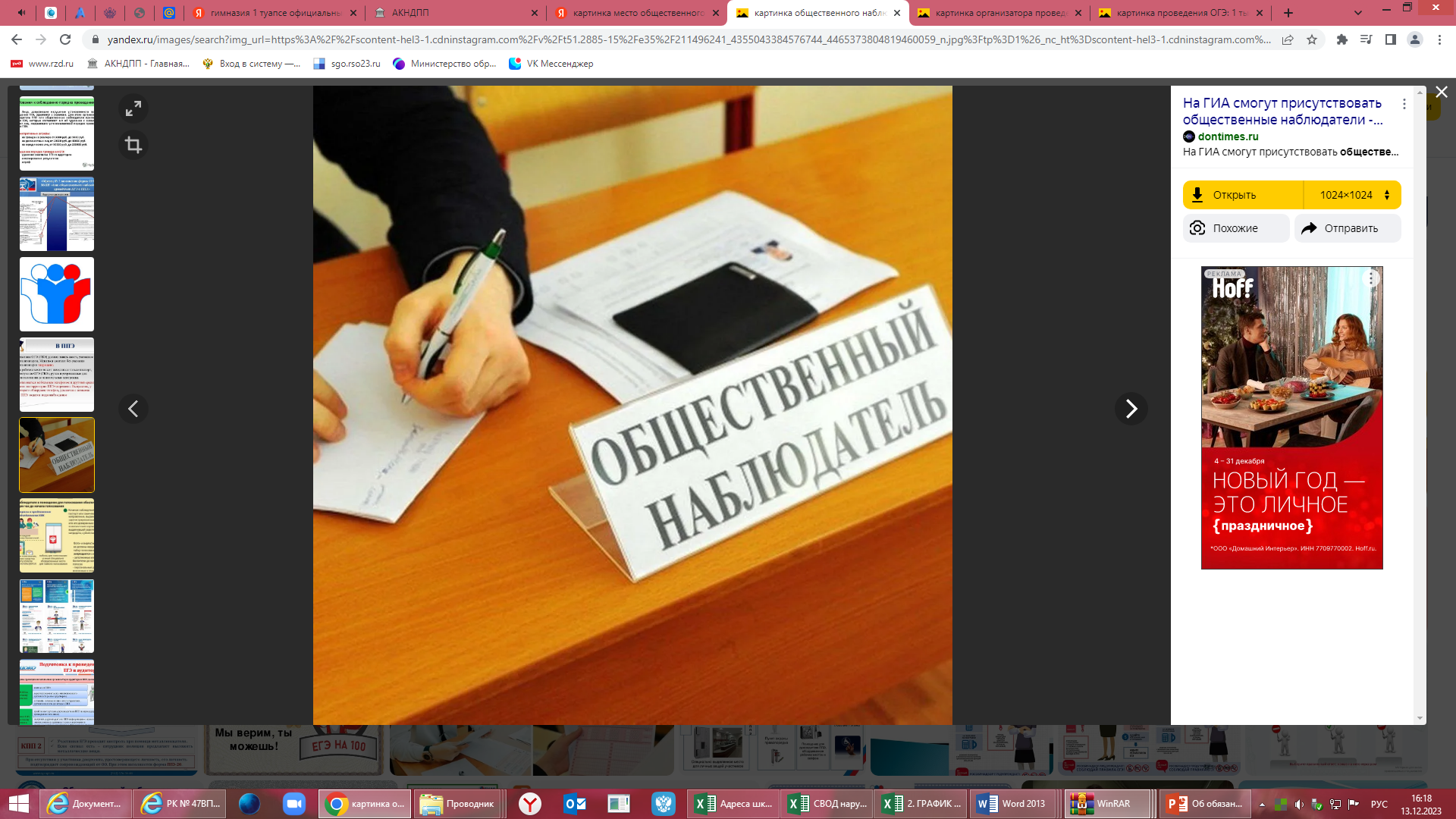 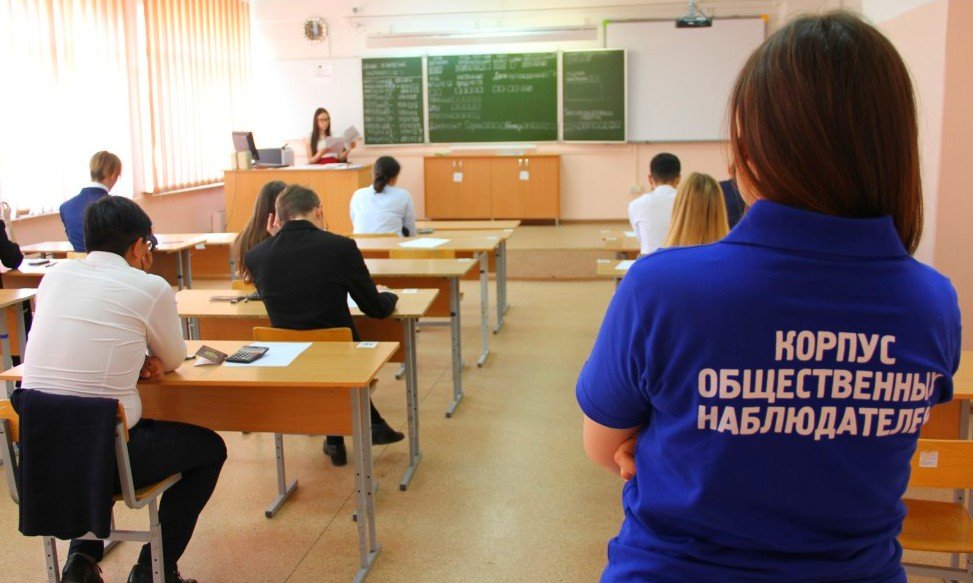 Виды ответственности выпускников, 
нарушивших Порядок ОГЭ
!
Удаление с экзамена
Аннулирование результата экзамена
с возможностью пересдачи в дополнительный период в сентябре
!
Составление протокола об административной ответственности (если на момент проведения экзамена исполнилось 16 лет)
!
Административная ответственность 
за нарушение Порядка ОГЭ
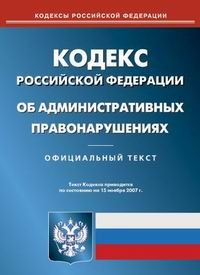 статья 19.30. Нарушение требований к ведению образовательной деятельности и организации образовательного процесса 

Часть 4. … нарушение установленного законодательством об образовании порядка проведения государственной итоговой аттестации – влечет наложение административного штрафа 

на граждан в размере от 3 до 5 тысяч рублей 
на должностных лиц - от 20 до 40 тысяч рублей
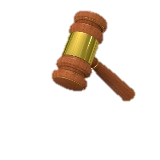 Министерство образования, науки и молодежной политики Краснодарского края
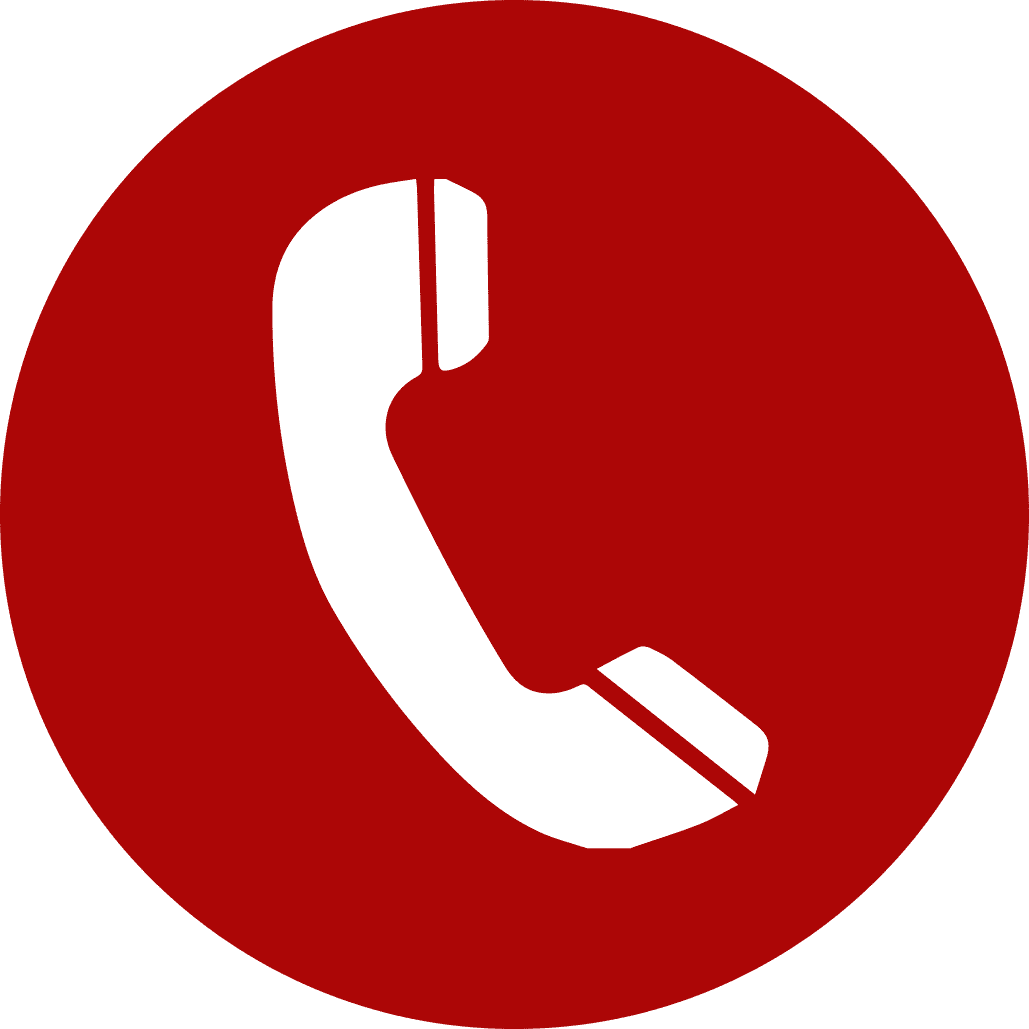 Телефон горячей линии

+7(928) 424-26-58
БЛАГОДАРЮ ЗА ВНИМАНИЕ!